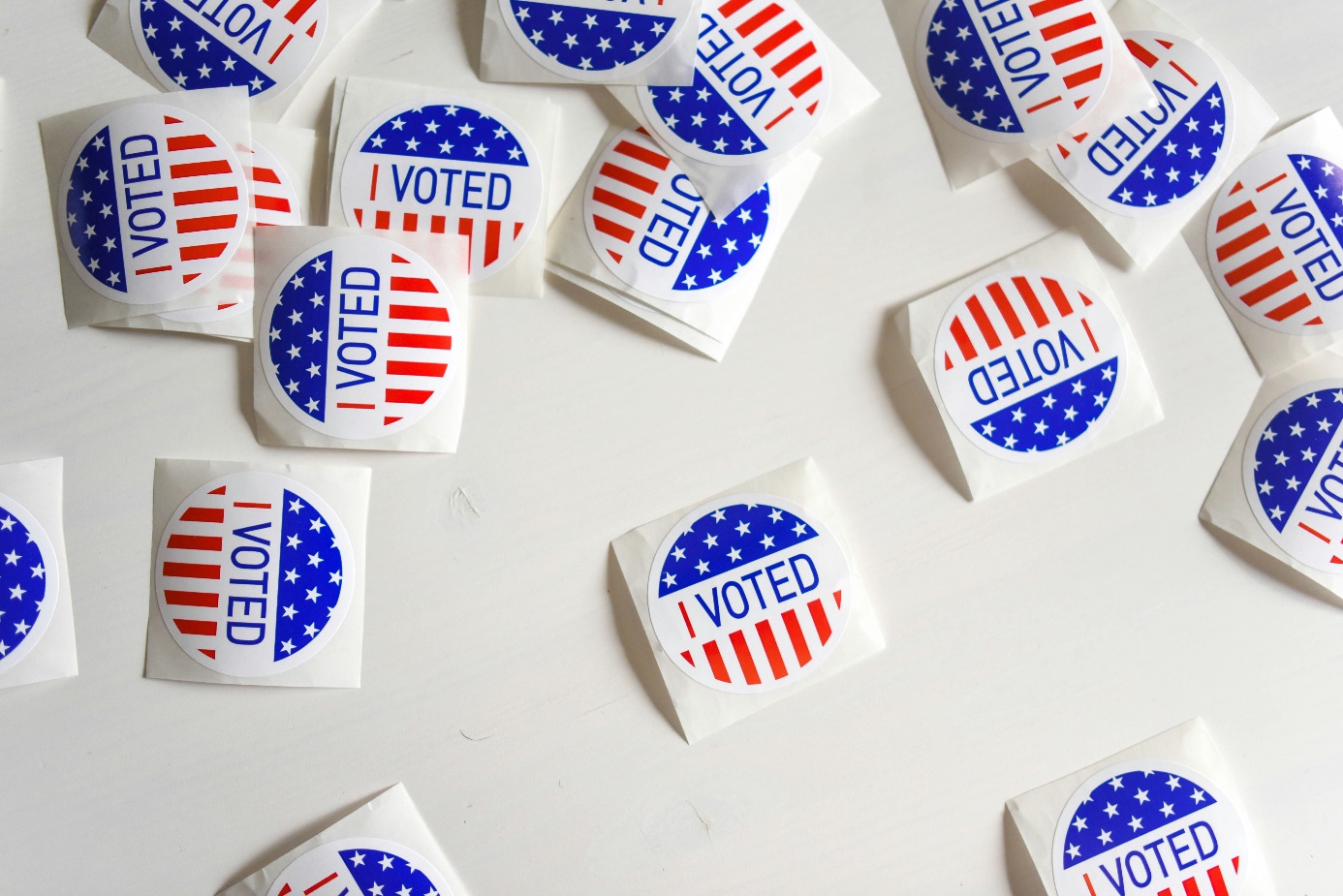 US-Wahl 2024
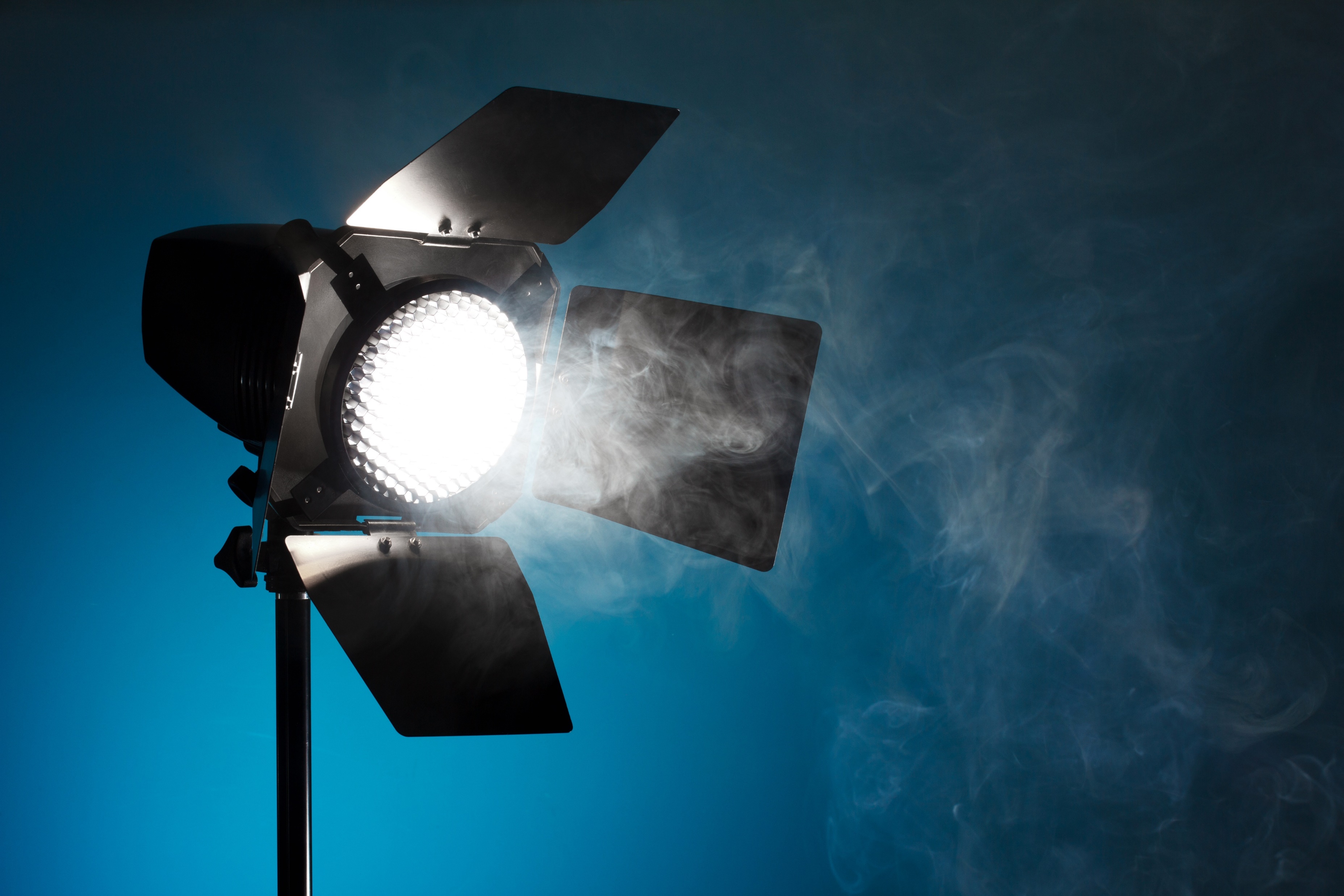 https://www.tagesschau.de/multimedia/video/video-764221.html
clipdealer.com/A13032179_photo_jpg_l_clipdealer.de.jpg
Medienwirksames Auftreten wichtiger als politischer Inhalt?
[Speaker Notes: Bitte fügen Sie ein passendes Video (TV-Duell US-Wahl) entsprechend ein. Beispiel aus dem letzten Wahlkampf zwischen Biden und Trump: https://www.tagesschau.de/multimedia/video/video-764221.html]
Das Duell
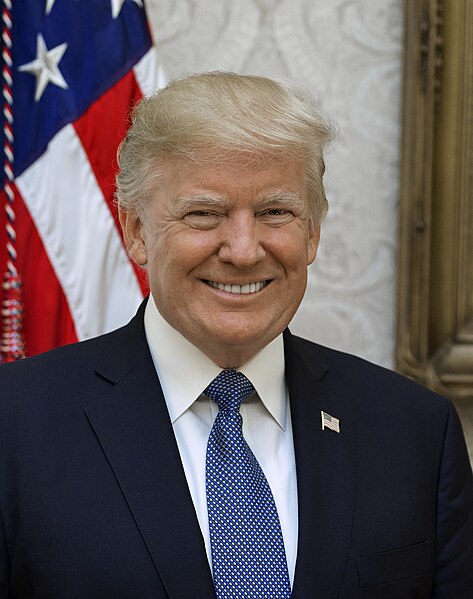 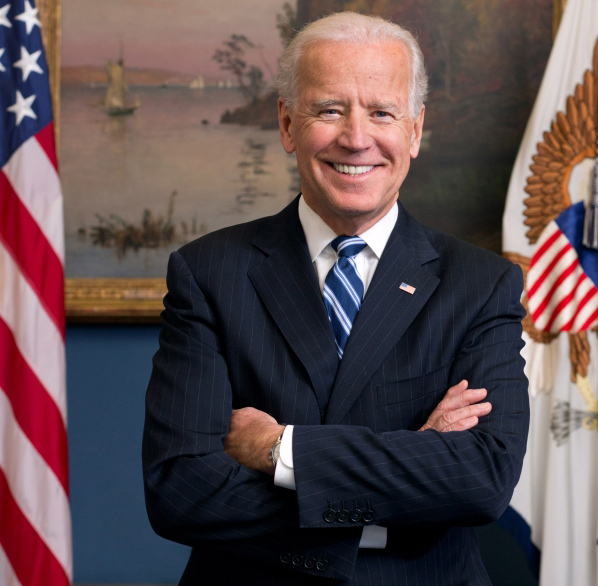 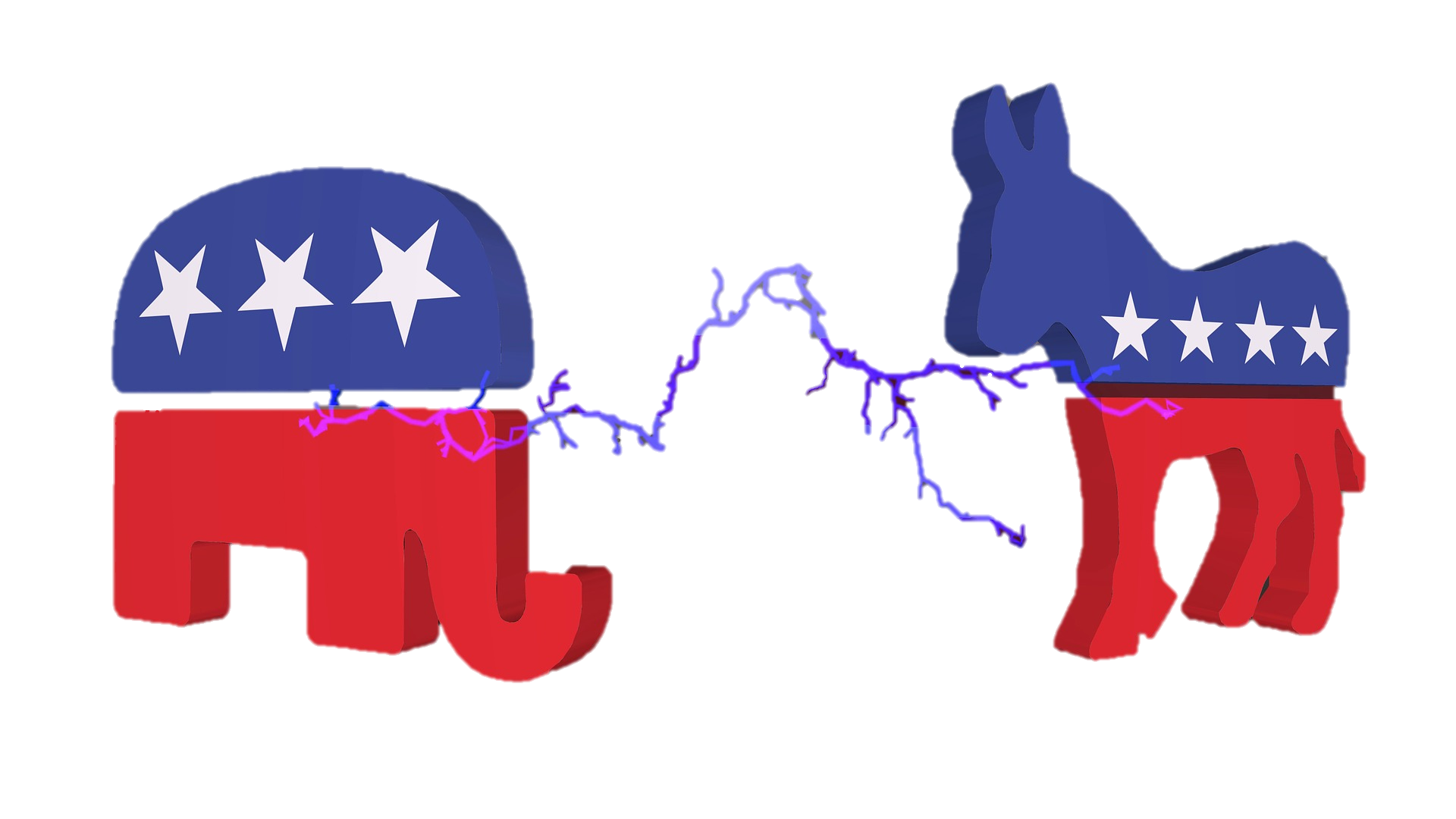 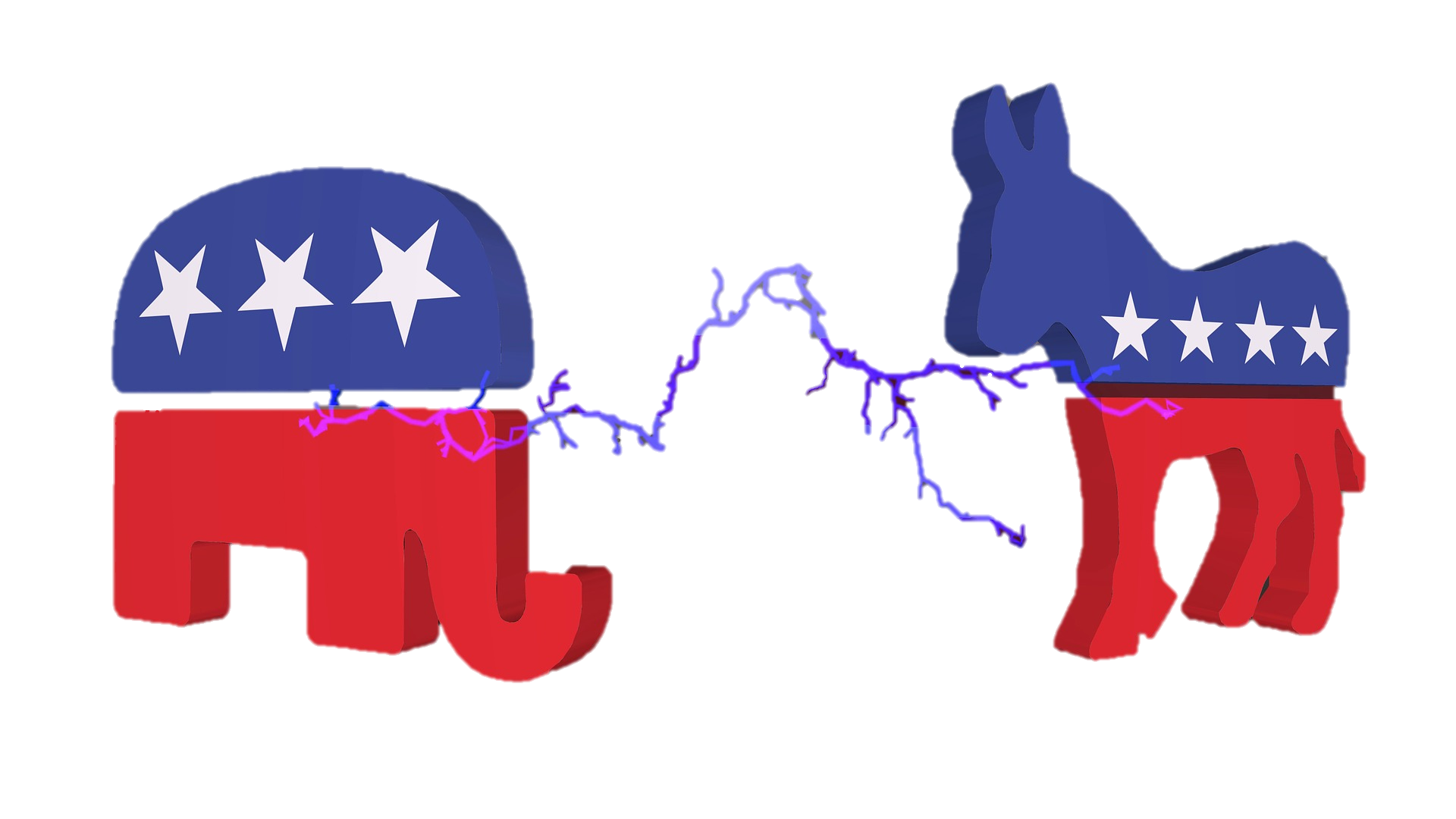 Donald Trump
Joe Biden
Arbeitsauftrag
1. Ordne die Aussagen/Fakten Donald Trump oder Joe Biden zu. 
2. Überlegt und diskutiert, welche Aussagen/Fakten über Donald Trump bzw. Joe Biden (siehe 1.) im Hinblick auf die Präsidentschaftswahl eine entscheidende Rolle spielen könnten.
Arbeitsauftrag
1. Lies dir die Ansichten und Äußerungen der Präsidentschaftskandidaten Trump oder Biden genau durch! 

2. Im Anschluss präsentiert jeweils ein Schüler/eine Schülerin die Ansichten Trumps bzw. Bidens vor der Klasse.
[Speaker Notes: Link zum Video: https://www.ardmediathek.de/video/respekt/populismus-gefahr-fuer-die-demokratie/ard-alpha/Y3JpZDovL2JyLmRlL3ZpZGVvLzhkZWEzMTRlLWUyZDItNGIxNi1iYWI1LTA0NjRlZTBlMDI1Zg
Link zum Video Tagesschau: https://wahl.tagesschau.de/usa2020/]
Arbeitsauftrag
1. Lest euch in Ruhe die abgedruckten Twitter-Nachrichten des amtierenden US-Präsidenten Donald Trump  bzw. ehemaligen Vizepräsidenten Joe Biden durch! 
2. Analysiert anhand der Tweets, welche Rolle u. a. die Sozialen Medien während des US-Wahlkampfs einnehmen. Fasst die wichtigsten Erkenntnisse kurz zusammen!
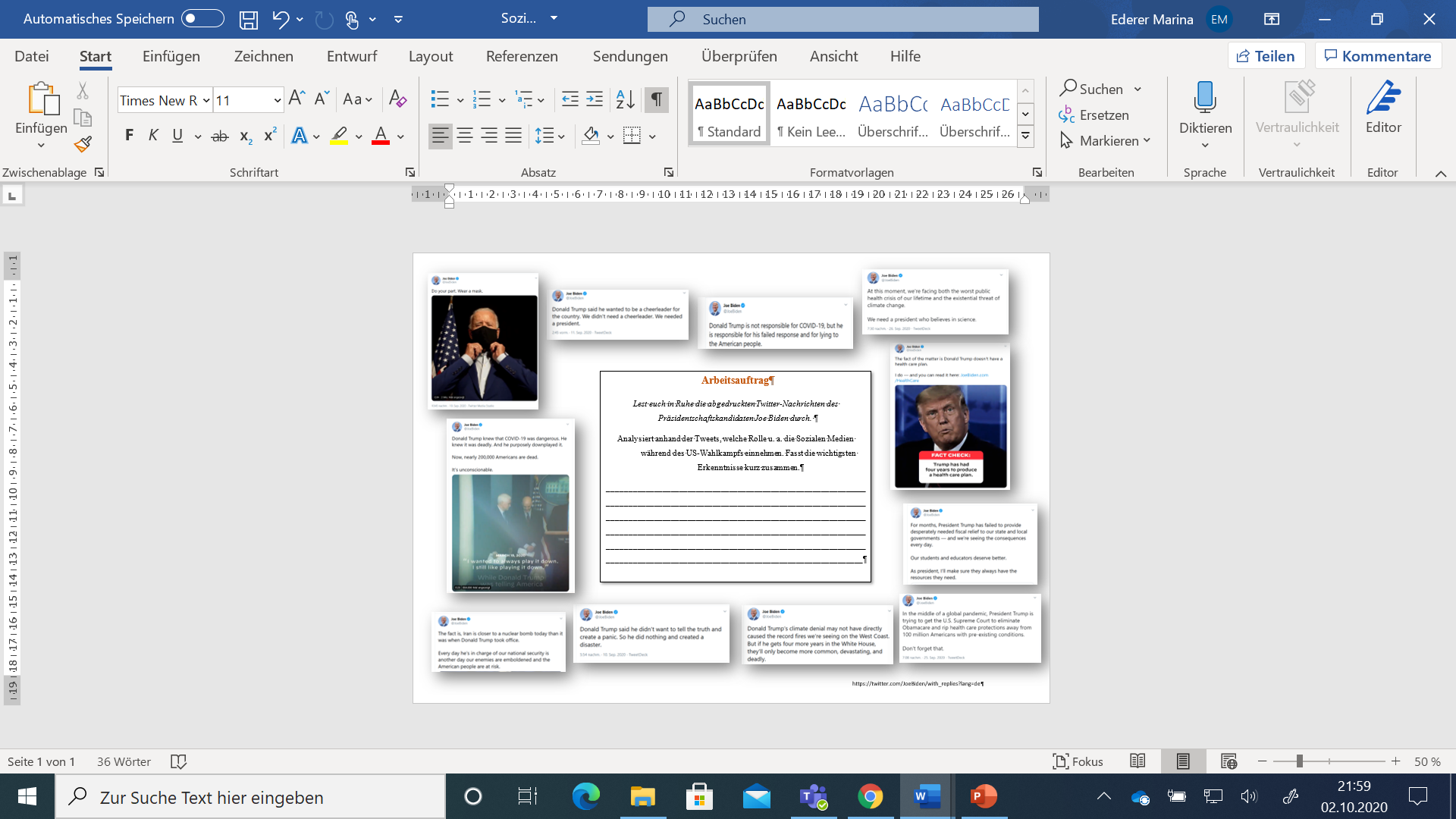 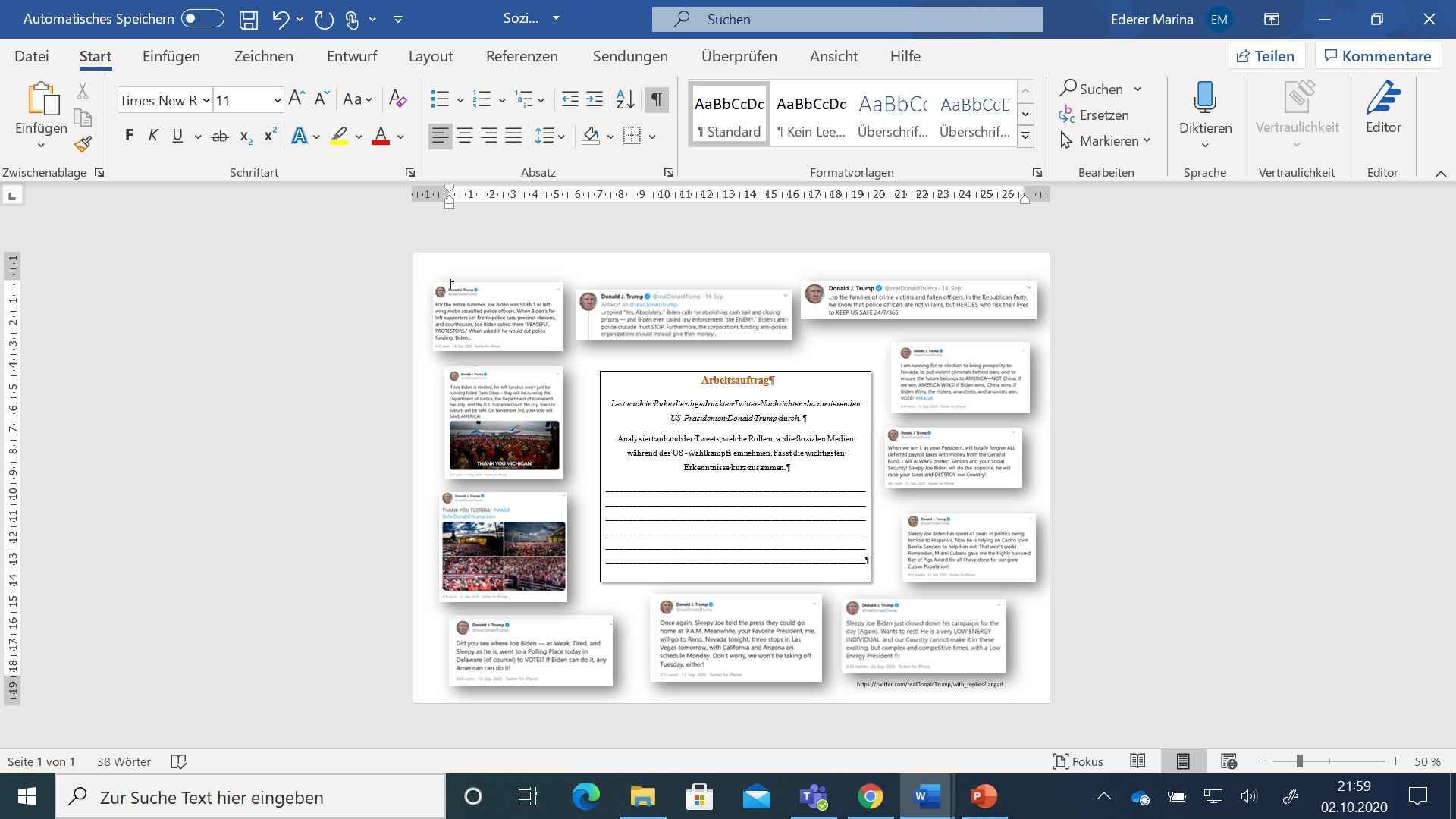 Reaktion der Social-Media Plattformen
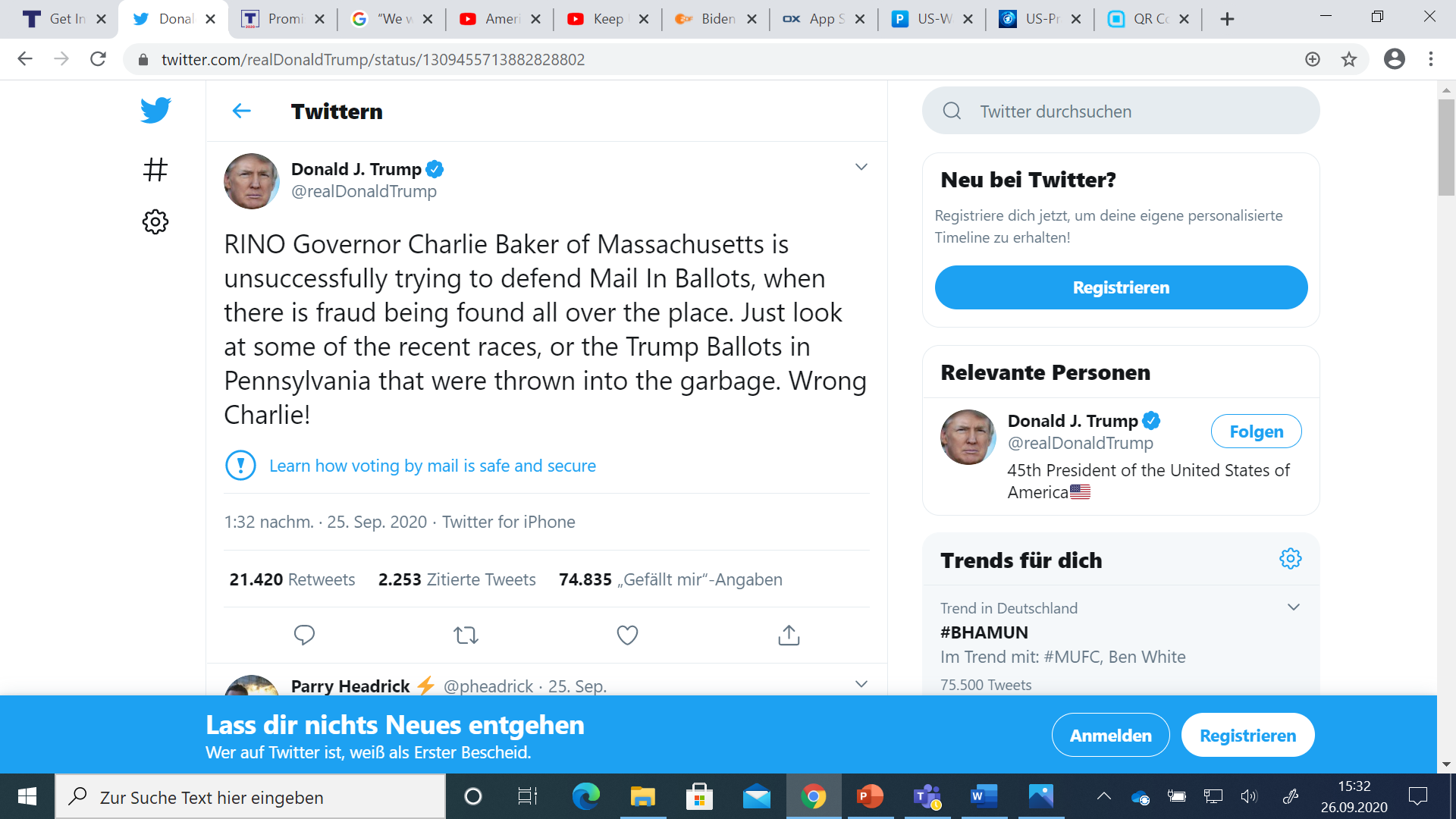 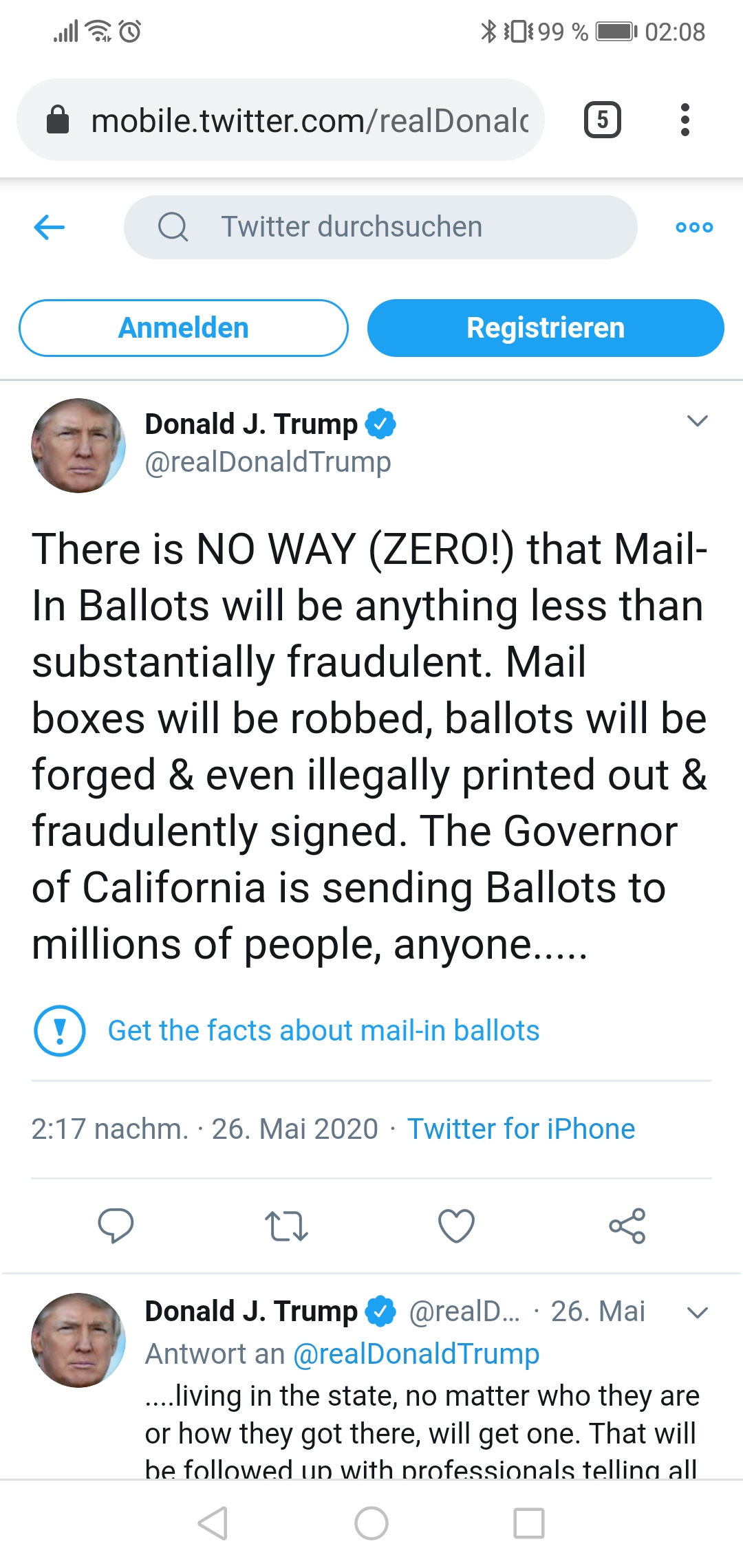 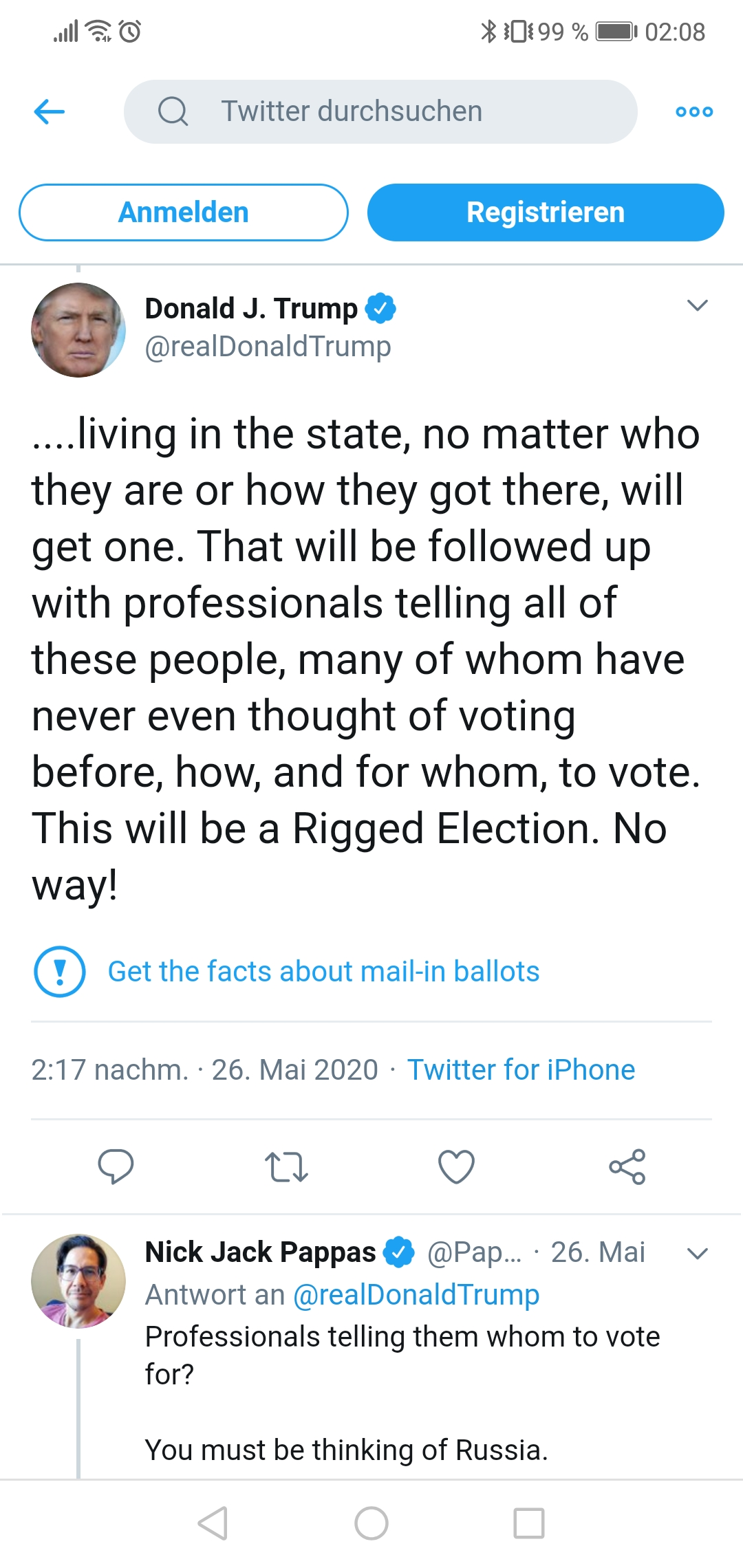 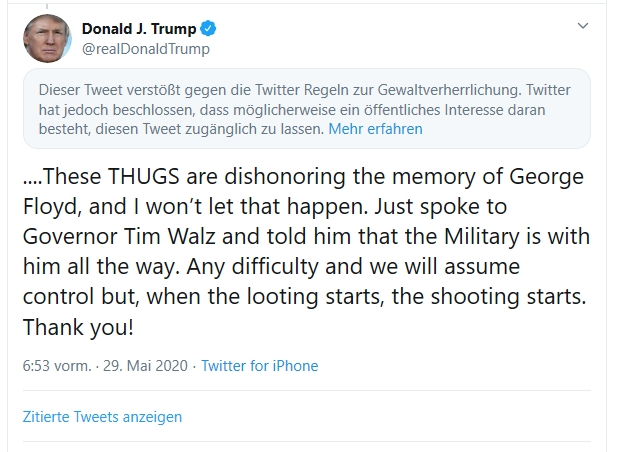 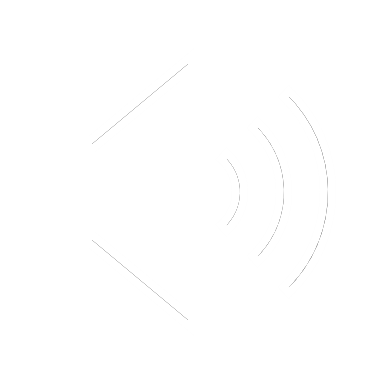 Social Media als politikfreier Raum?
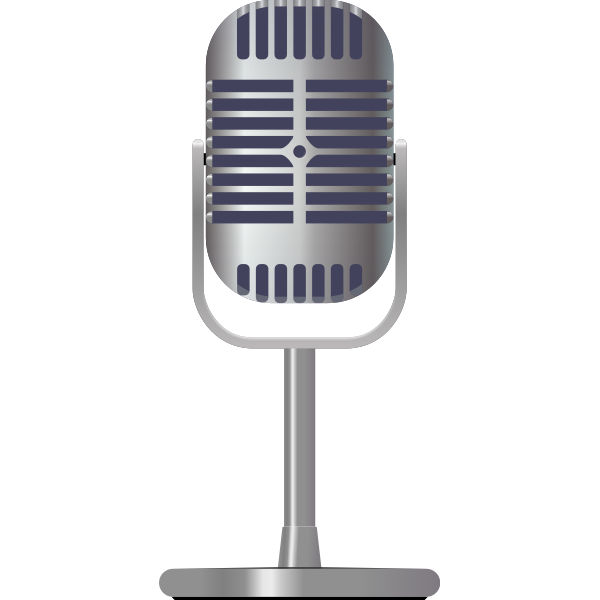 https://www.tagesschau.de/ausland/amerika/soziale-medien-us-wahlen-100.html
https://twitter.com/realDonaldTrump/with_replies?lang=de
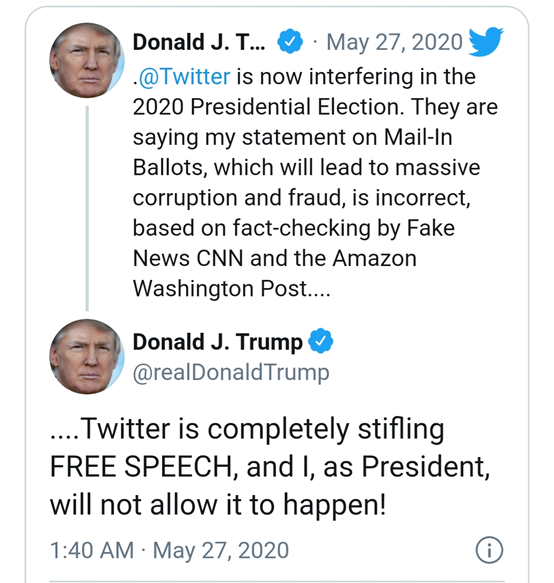 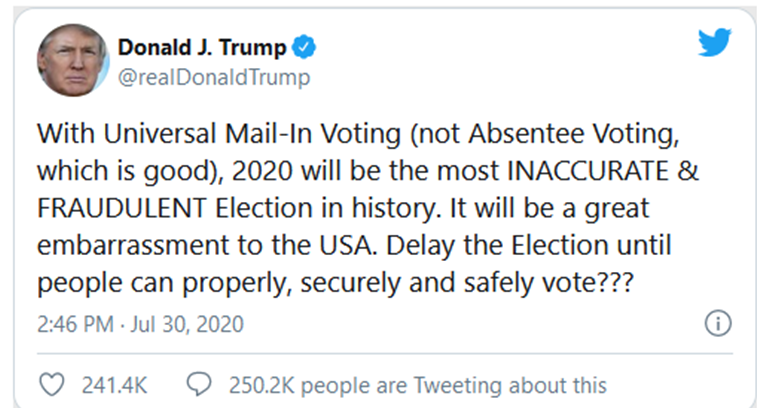 https://twitter.com/realDonaldTrump/with_replies?lang=de
Sollte Social Media ein politikfreier Raum sein?
[Speaker Notes: Im Allgemeinen bietet diese Frage eine Diskussionsmöglichkeit. Hier können Schülerinnen und Schüler noch einmal auf Basis ihres erworbenen Wissens Position beziehen.]
Bildnachweis
Folie 1 Element5Digital on Unsplash
Folie 2 clipdealer.com/A13032179_photo_jpg_l_clipdealer.de.jpg
Folie 3 https://pixabay.com/de/illustrations/elefant-esel-ein-esel-das-logo-2798628
Folie 3 Bild Trump und Biden, White House – Public domain
Folie 6 ff. https://twitter.com/realDonaldTrump/with_replies?lang=de, https://twitter.com/realDonaldTrump/with_replies?lang=de
Quellennachweis
https://www.tagesschau.de/ausland/amerika/soziale-medien-us-wahlen-100.html